Личный кабинет абитуриента: варианты усовершенствования
Подготовили студентки группы РИ-180002:
Колотова Е.
Логинова О.
Немытова М.
Миндубаева П.
17.01.2019
Есть ли недостатки у личного кабинета абитуриента?
Как их можно исправить?
Что необходимо поступающему для удобства?
Как можно улучшить ЛК?
2
17.01.2019
Отличаются ли ЛК абитуриента и студента?
Личный кабинет студента
Личный кабинет абитуриента
3
17.01.2019
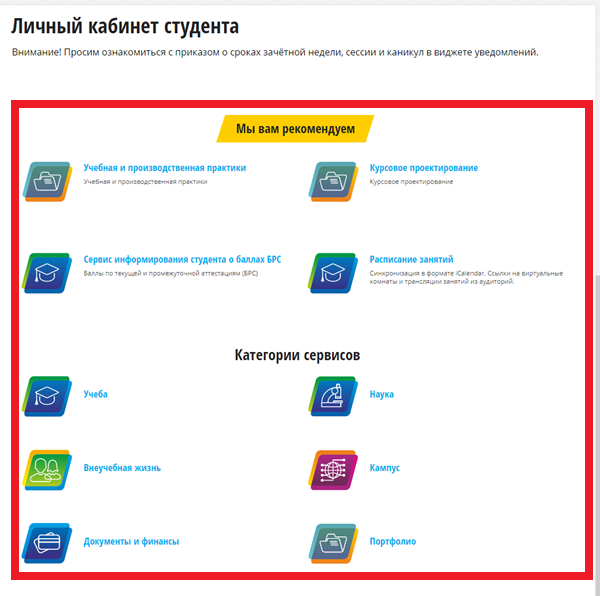 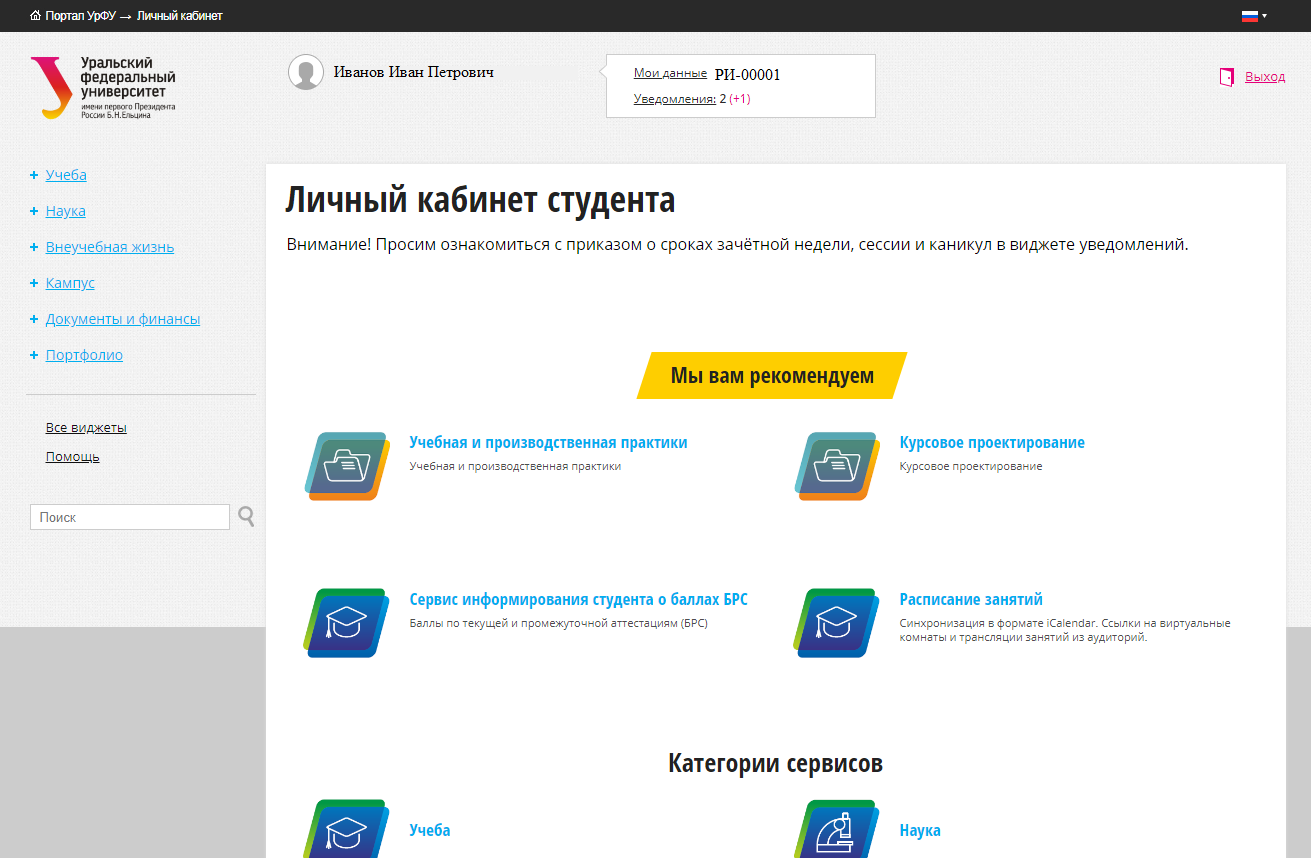 4
17.01.2019
Кабинет Абитуриента на данный момент
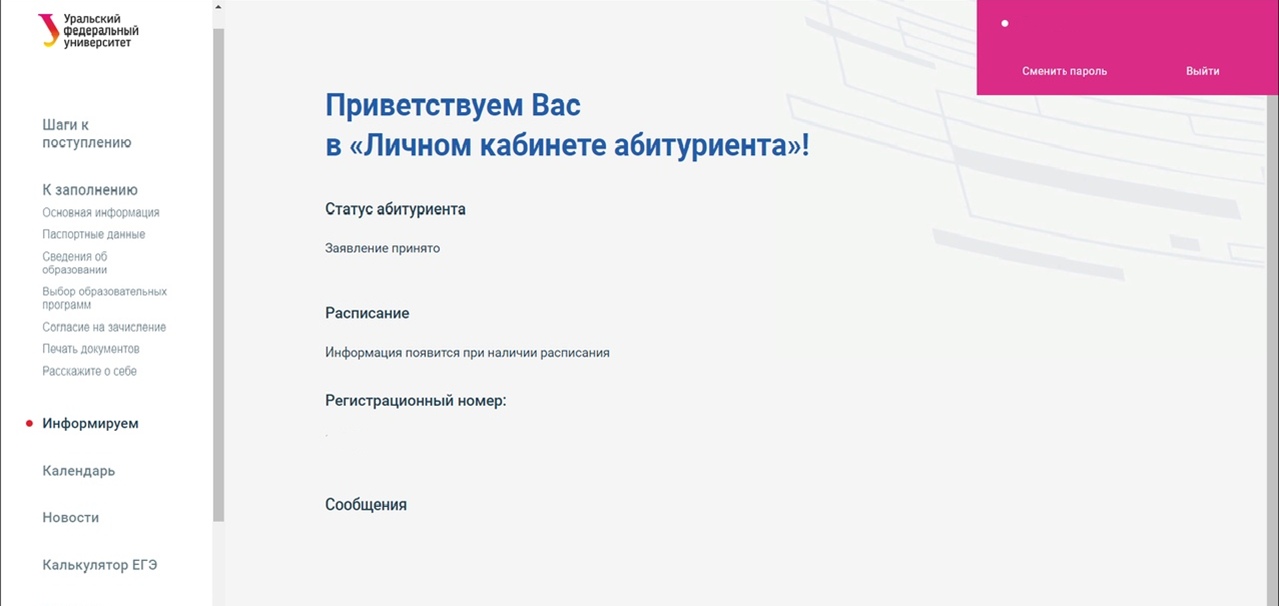 5
17.01.2019
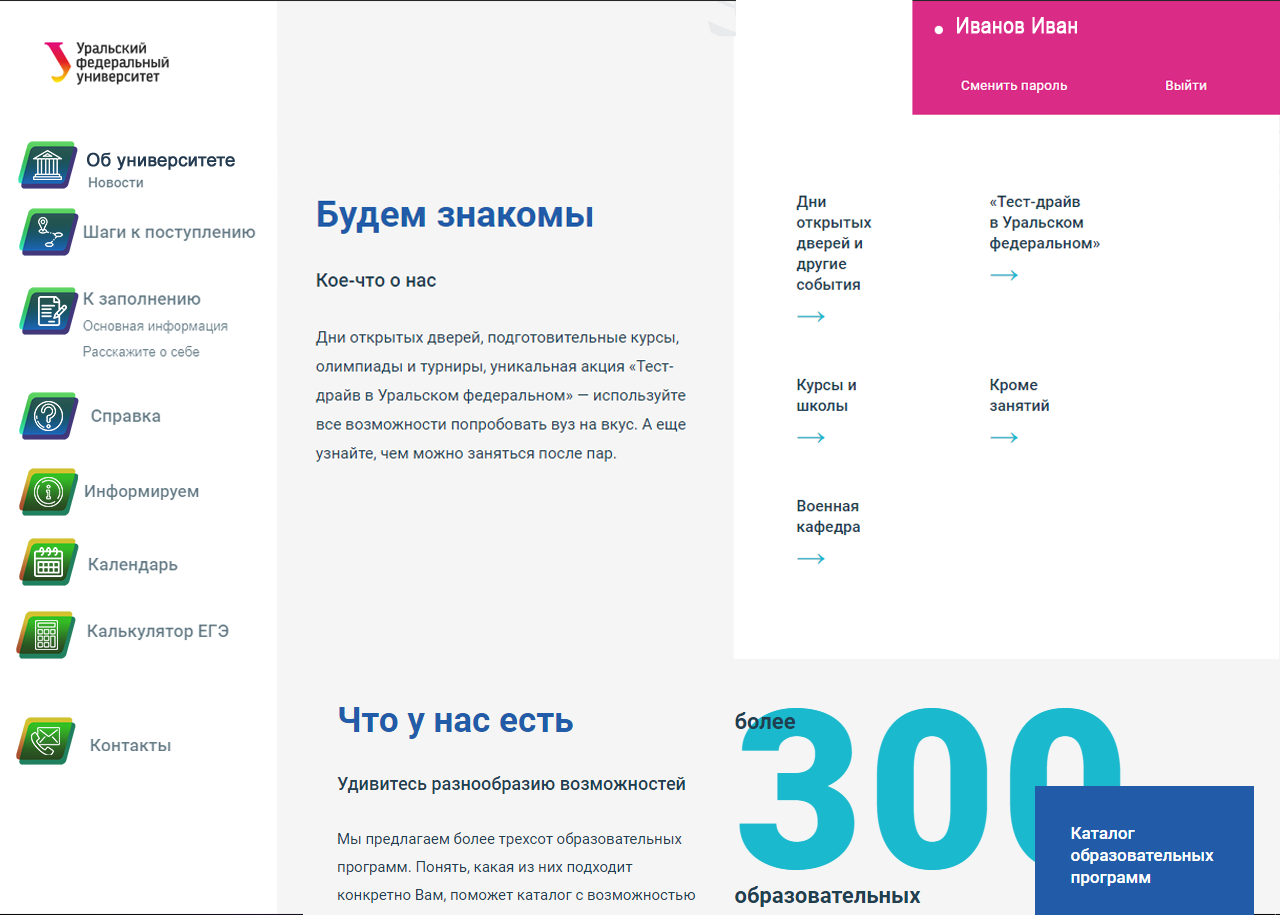 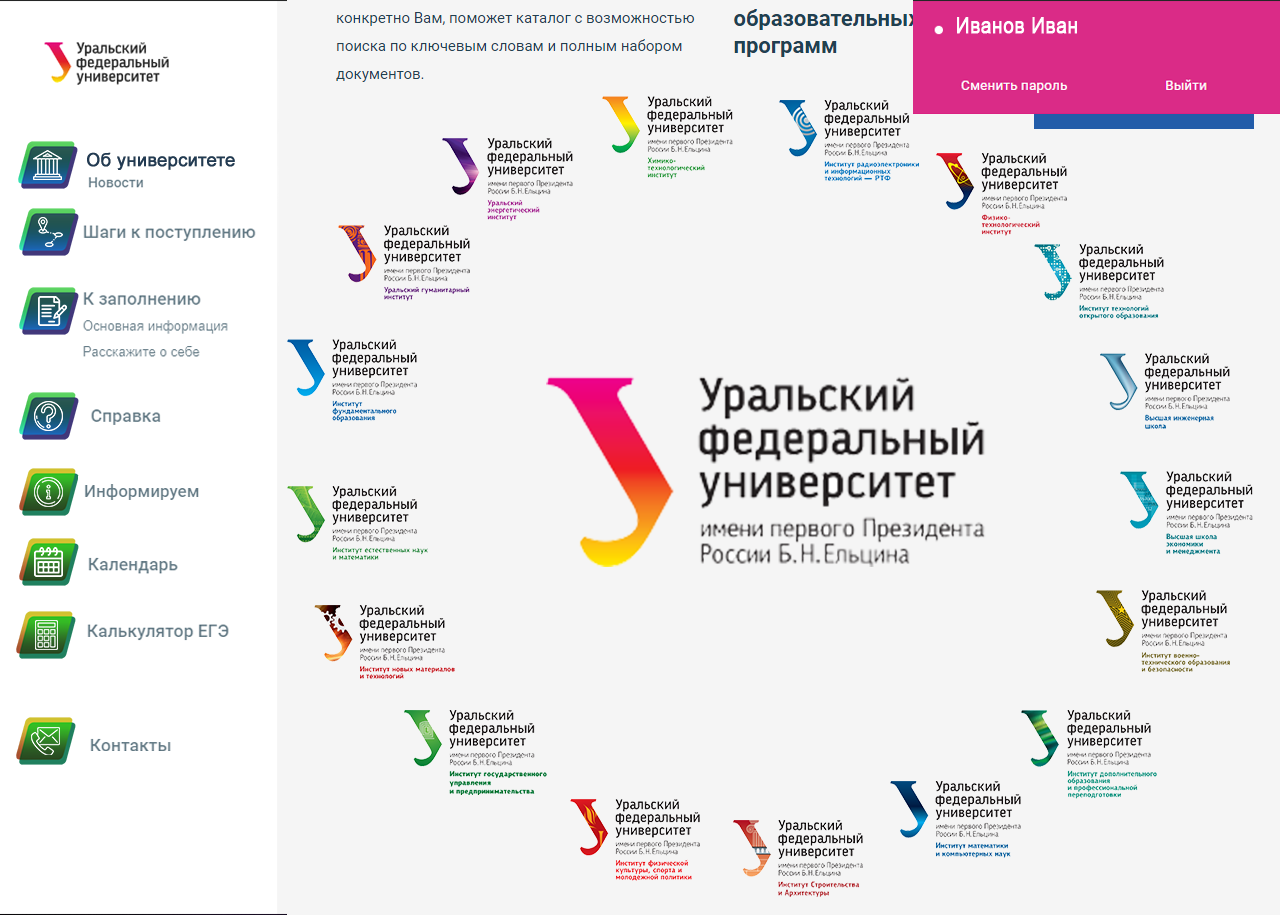 6
17.01.2019
Рейтинг на сайте urfu.ru на данный момент
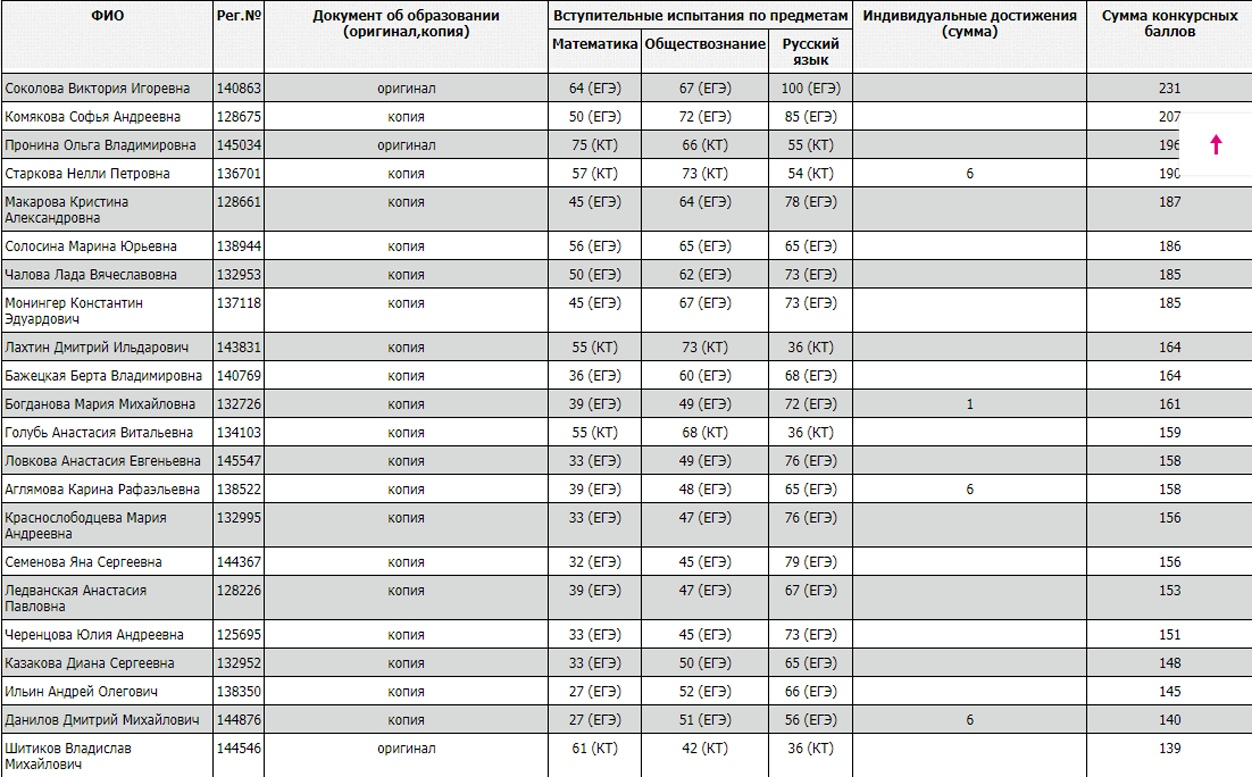 7
17.01.2019
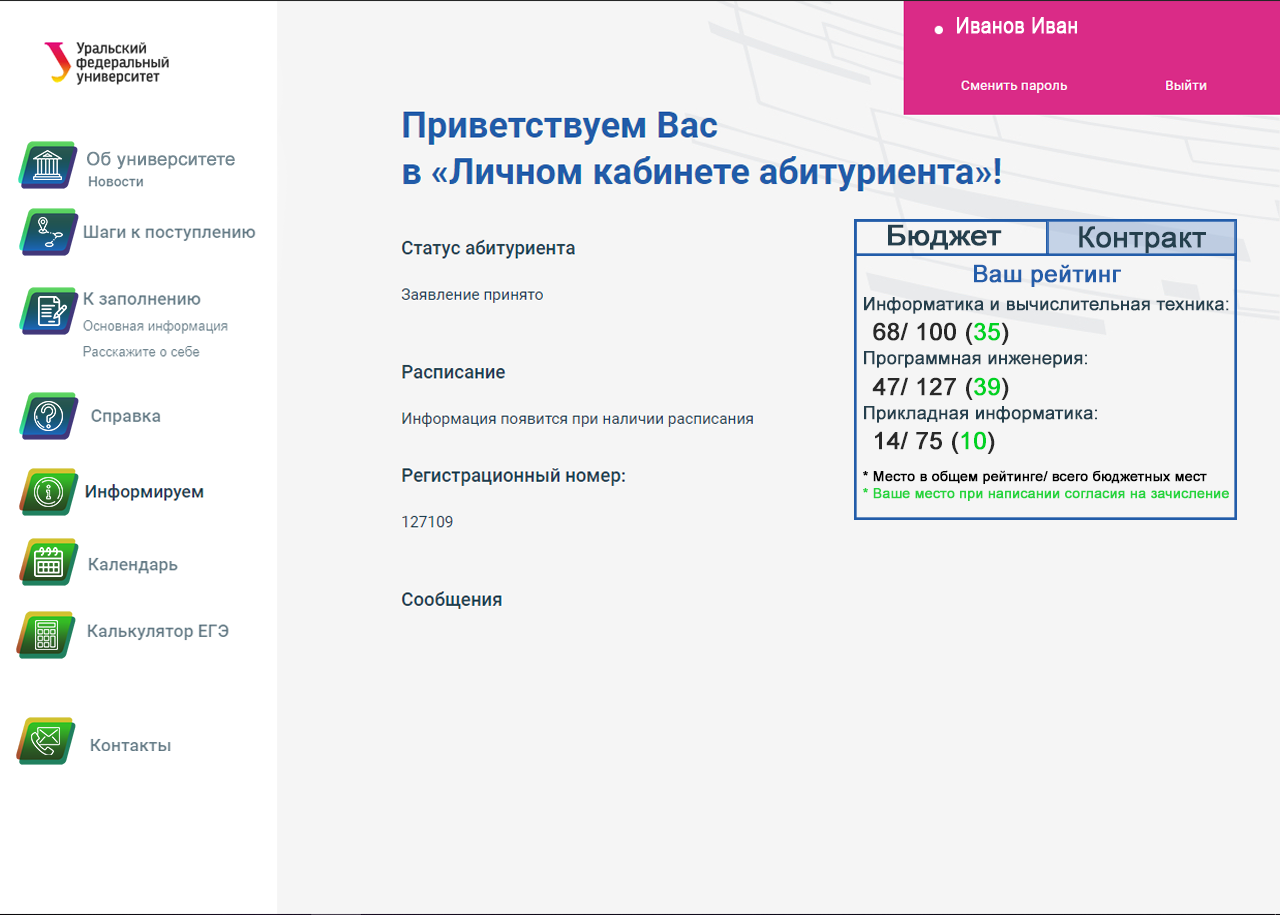 *Последнее обновление:  18:01  26.06.18
8
17.01.2019
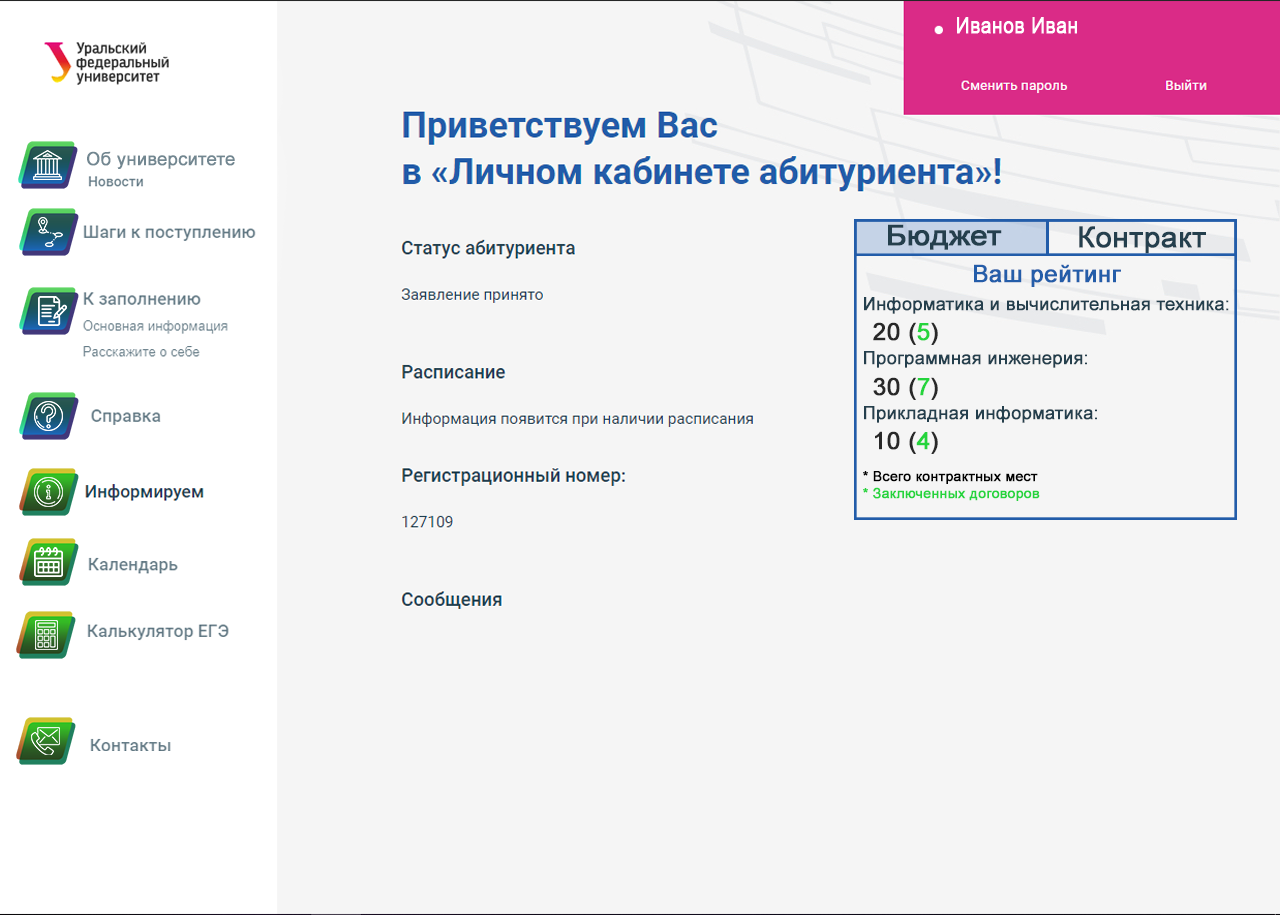 *Последнее обновление: 18:01  26.06.18
9
17.01.2019
Спасибо за внимание!